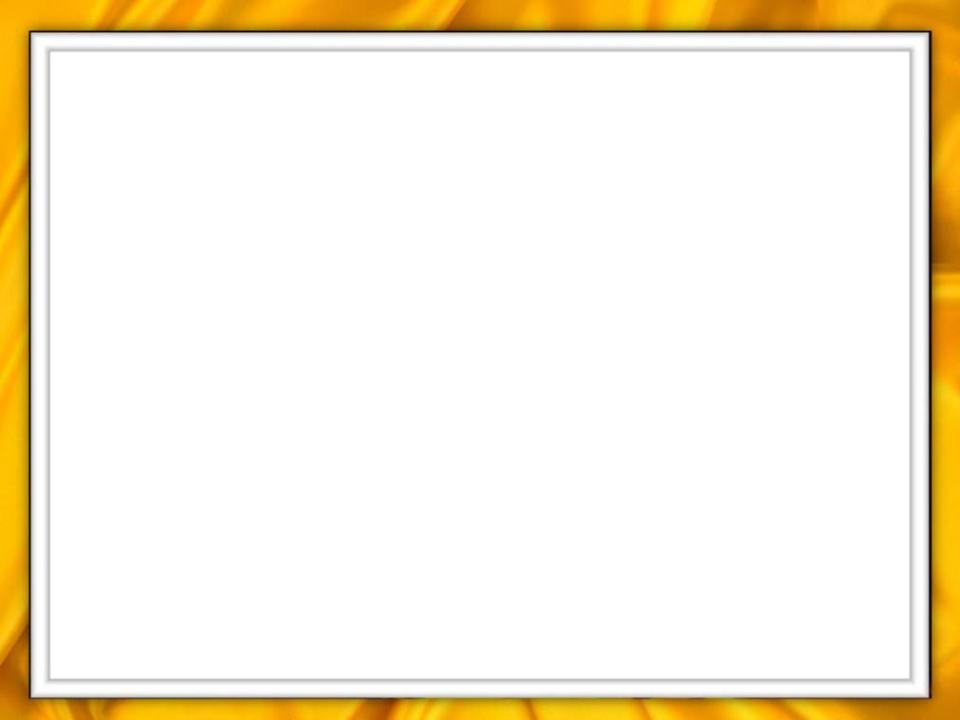 Теперь мы кубики возьмёмИ сложим кошке новый дом:Возьмём два этажа сперва,А после к двум прибавим два…Попробуй, два плюс два сложиИ сосчитай все этажи.
2+2=4
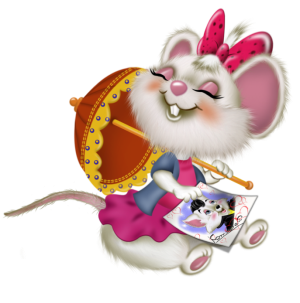 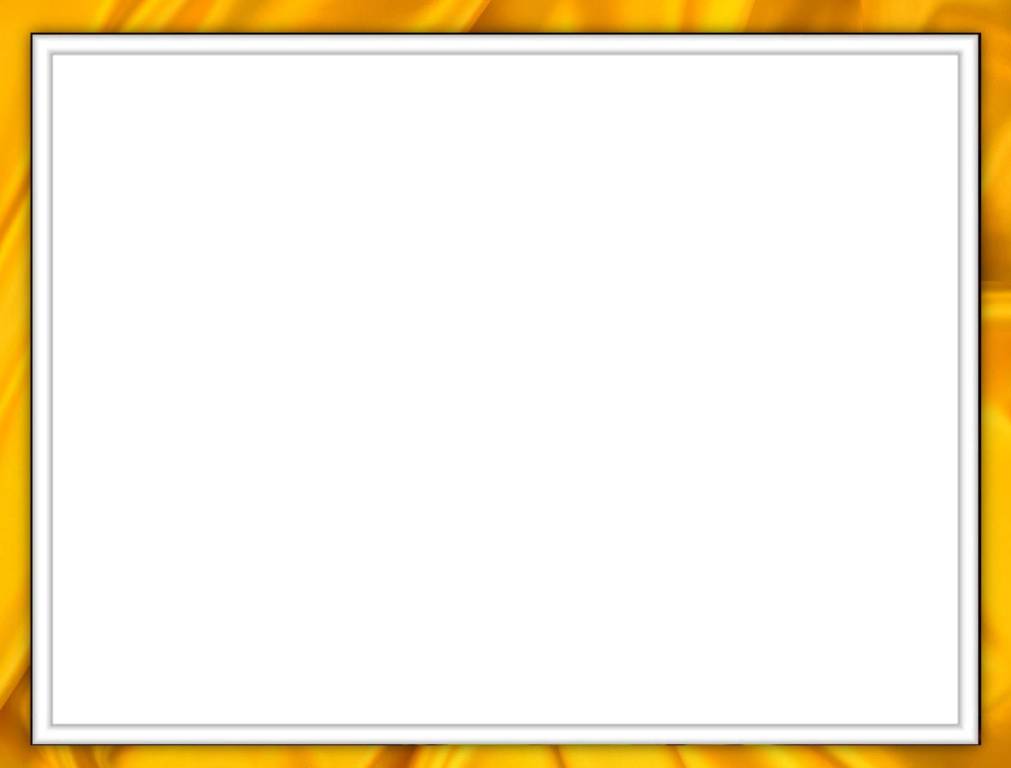 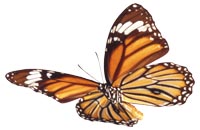 Дружок пришёл к Барбосу в гости.Дружок принёс три вкусных кости.Одну съел сам…. Теперь вопрос:А сколько съел костей Барбос?
-
=
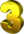 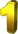 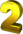 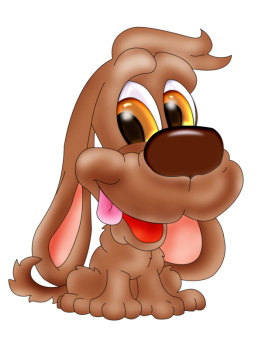 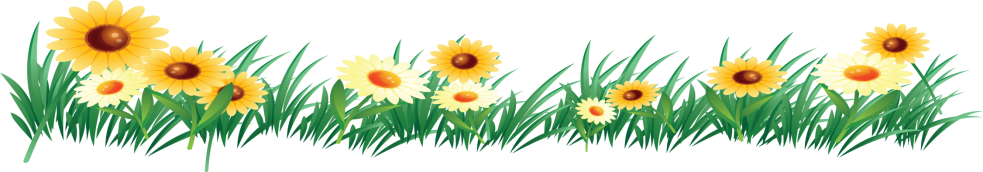 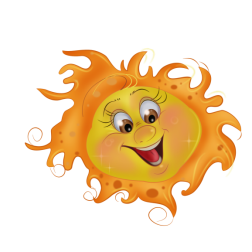 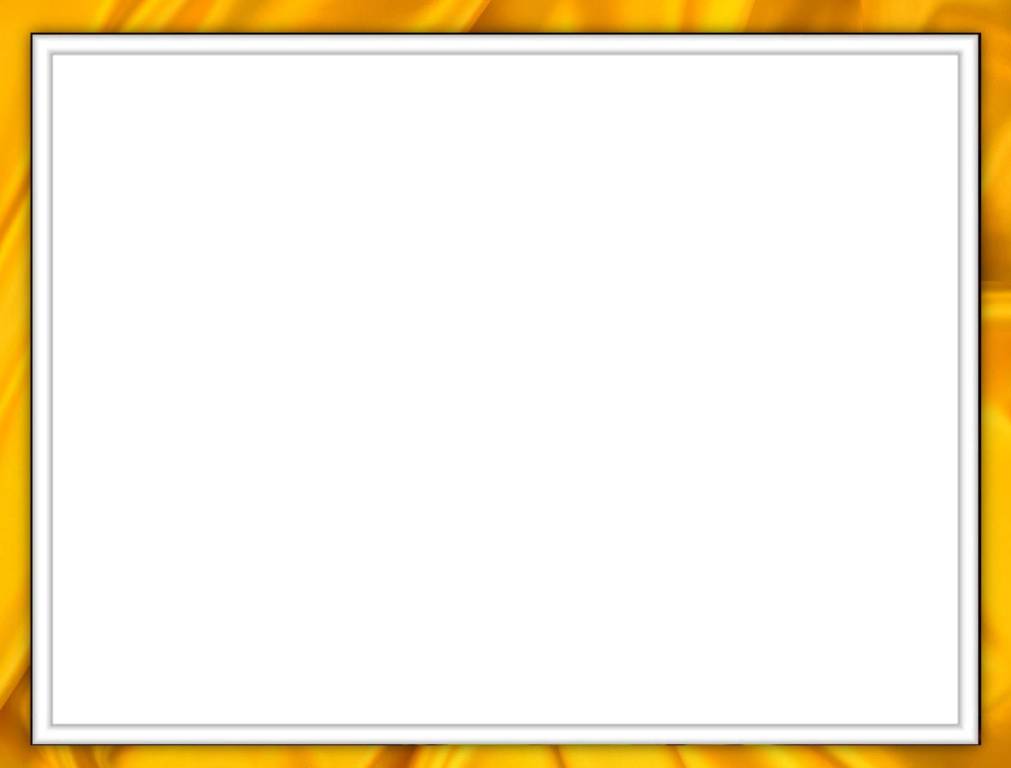 Раз, два, три, четыре, пять….
Вышли зайцы погулять.
Двое зайцев потерялись.
Сколько до дому добрались?
5-2=3
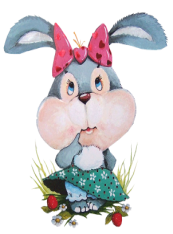 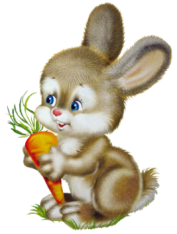 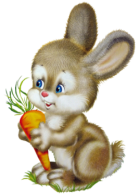 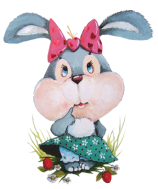 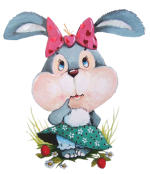 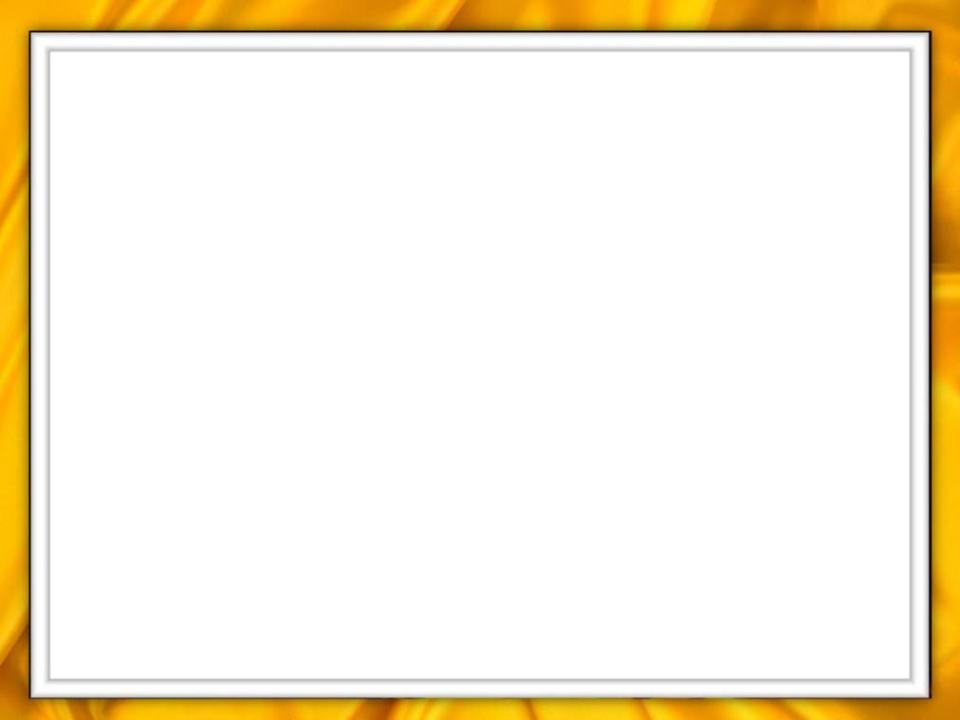 У Светы было пять конфет,Но отнял три из них сосед.Пять минус три: теперь у СветыОсталось ровно…. конфеты.Нам этот факт даёт понять, Что значит вычесть и отнять.
2
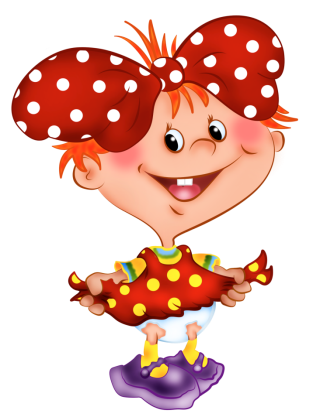 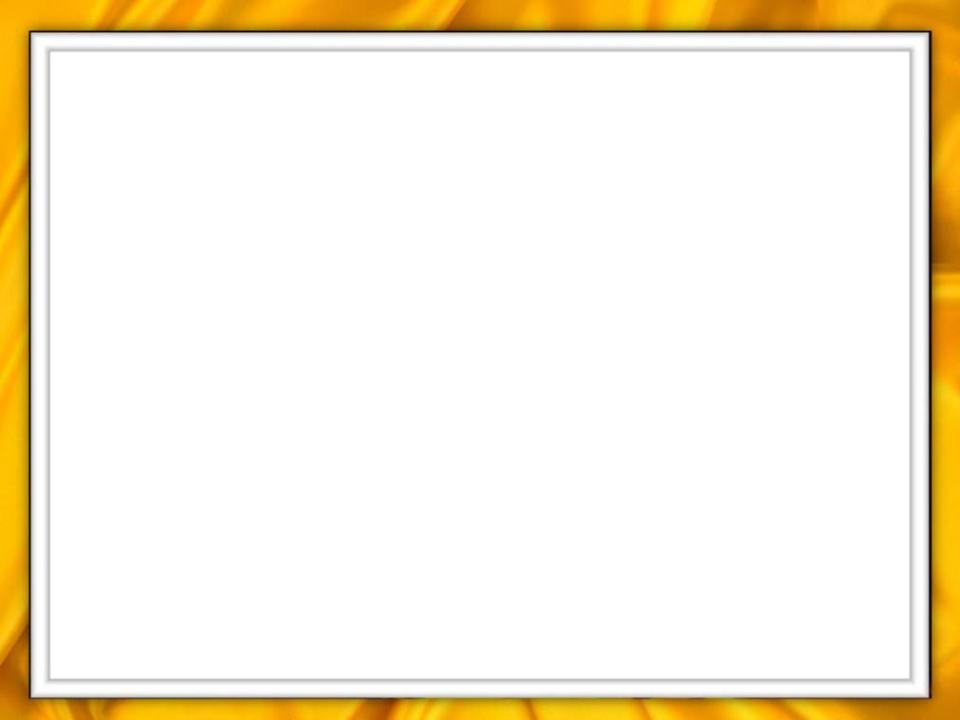 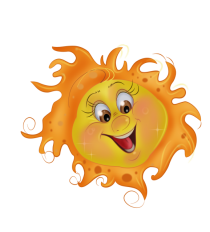 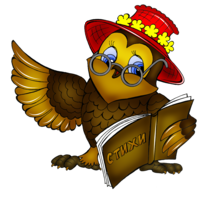 На прогулку вышла кошка,
Потеряла два сапожка.
-Ух!- заухала сова.-
И без двух осталось…
4-2=2
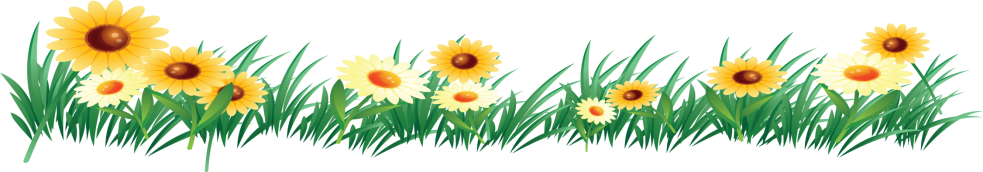 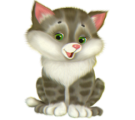